CONSTRUCTION MANAGEMENT WORK BREAKDOWN STRUCTURE TEMPLATE EXAMPLE
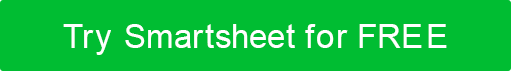 MAIN STREET FACLITY B
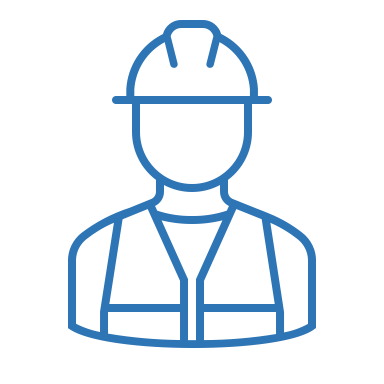 MAIN STREET FACILITY B
Finishes
Foundation
Building Systems
Site Preparation
Drywall
Excavation
Grading
Footings
HVAC
Plumbing
Flooring
Walls
Electrical
Fire Protection Systems
1.1.1 Subtask
1.2.1 Subtask
Paint and Trim
Slabs
Mechanical
Security
1.1.1 Subtask
1.2.1 Subtask
Telecom
1.1.1 Subtask
1.2.1 Subtask
EXAMPLE CONSTRUCTION WORK BREAKDOWN STRUCTURE - OVERVIEW
MAIN STREET FACILITY B
Site Preparation
Provide details to communicate specific information related to this activity.
Provide details to communicate specific information related to this activity.
Provide details to communicate specific information related to this activity.
Provide details to communicate specific information related to this activity.
EXAMPLE CONSTRUCTION WORK BREAKDOWN STRUCTURE – ACTIVITY 1
MAIN STREET FACILITY B
Site Preparation
Excavation
Provide details to communicate specific information related to this task.
Provide details to communicate specific information related to this task.
Provide details to communicate specific information related to this task.
Provide details to communicate specific information related to this task.
1.1.1 Subtask

1.1.2 Subtask

1.1.3 Subtask

1.1.4 Subtask

1.1.5 Subtask
EXAMPLE CONSTRUCTION WORK BREAKDOWN STRUCTURE – ACTIVITY 1, TASKS
MAIN STREET FACILITY B
Site Preparation
Provide details to communicate specific information related to this task.
Provide details to communicate specific information related to this task.
Provide details to communicate specific information related to this task.
Provide details to communicate specific information related to this task.
Grading
Excavation
Provide details to communicate specific information related to this task.
Provide details to communicate specific information related to this task.
Provide details to communicate specific information related to this task.
Provide details to communicate specific information related to this task.
1.2.1 Subtask

1.2.2 Subtask

1.2.3 Subtask

1.2.4 Subtask
1.1.1 Subtask

1.1.2 Subtask

1.1.3 Subtask

1.1.4 Subtask

1.1.5 Subtask
EXAMPLE CONSTRUCTION WORK BREAKDOWN STRUCTURE – ACTIVITY 1, TASKS
MAIN STREET FACILITY B
Foundation
Provide details to communicate specific information related to this activity.
Provide details to communicate specific information related to this activity.
Provide details to communicate specific information related to this activity.
Provide details to communicate specific information related to this activity.
EXAMPLE CONSTRUCTION WORK BREAKDOWN STRUCTURE – ACTIVITY 2
MAIN STREET FACILITY B
Foundation
Footings
Provide details to communicate specific information related to this task.
Provide details to communicate specific information related to this task.
Provide details to communicate specific information related to this task.
Provide details to communicate specific information related to this task.
EXAMPLE CONSTRUCTION WORK BREAKDOWN STRUCTURE – ACTIVITY 2, TASKS
MAIN STREET FACILITY B
Foundation
Footings
Provide details to communicate specific information related to this task.
Provide details to communicate specific information related to this task.
Provide details to communicate specific information related to this task.
Provide details to communicate specific information related to this task.
Provide details to communicate specific information related to this task.
Provide details to communicate specific information related to this task.
Provide details to communicate specific information related to this task.
Provide details to communicate specific information related to this task.
Walls
EXAMPLE CONSTRUCTION WORK BREAKDOWN STRUCTURE – ACTIVITY 2, TASKS
MAIN STREET FACILITY B
Foundation
2.3 Task
Provide details to communicate specific information related to this task.
Provide details to communicate specific information related to this task.
Provide details to communicate specific information related to this task.
Provide details to communicate specific information related to this task.
Provide details to communicate specific information related to this task.
Provide details to communicate specific information related to this task.
Provide details to communicate specific information related to this task.
Provide details to communicate specific information related to this task.
Provide details to communicate specific information related to this task.
Provide details to communicate specific information related to this task.
Provide details to communicate specific information related to this task.
Provide details to communicate specific information related to this task.
Walls
Slabs
EXAMPLE CONSTRUCTION WORK BREAKDOWN STRUCTURE – ACTIVITY 2, TASKS
MAIN STREET FACILITY B
Building Systems
Provide details to communicate specific information related to this activity.
Provide details to communicate specific information related to this activity.
Provide details to communicate specific information related to this activity.
Provide details to communicate specific information related to this activity.
EXAMPLE CONSTRUCTION WORK BREAKDOWN STRUCTURE – ACTIVITY 3
MAIN STREET FACILITY B
Building Systems
HVAC
Provide details to communicate specific information related to this task.
Provide details to communicate specific information related to this task.
Provide details to communicate specific information related to this task.
Provide details to communicate specific information related to this task.
EXAMPLE CONSTRUCTION WORK BREAKDOWN STRUCTURE – ACTIVITY 3, TASKS
MAIN STREET FACILITY B
Building Systems
Provide details to communicate specific information related to this task.
Provide details to communicate specific information related to this task.
Provide details to communicate specific information related to this task.
Provide details to communicate specific information related to this task.
Plumbing
HVAC
Provide details to communicate specific information related to this task.
Provide details to communicate specific information related to this task.
Provide details to communicate specific information related to this task.
Provide details to communicate specific information related to this task.
EXAMPLE CONSTRUCTION WORK BREAKDOWN STRUCTURE – ACTIVITY 3, TASKS
MAIN STREET FACILITY B
Building Systems
Provide details to communicate specific information related to this task.
Provide details to communicate specific information related to this task.
Provide details to communicate specific information related to this task.
Provide details to communicate specific information related to this task.
Provide details to communicate specific information related to this task.
Provide details to communicate specific information related to this task.
Provide details to communicate specific information related to this task.
Provide details to communicate specific information related to this task.
Plumbing
HVAC
Electrical
Provide details to communicate specific information related to this task.
Provide details to communicate specific information related to this task.
Provide details to communicate specific information related to this task.
Provide details to communicate specific information related to this task.
EXAMPLE CONSTRUCTION WORK BREAKDOWN STRUCTURE – ACTIVITY 3, TASKS
MAIN STREET FACILITY B
Building Systems
Fire Protection Systems
Provide details to communicate specific information related to this task.
Provide details to communicate specific information related to this task.
Provide details to communicate specific information related to this task.
Provide details to communicate specific information related to this task.
EXAMPLE CONSTRUCTION WORK BREAKDOWN STRUCTURE – ACTIVITY 3, TASKS
MAIN STREET FACILITY B
Building Systems
Provide details to communicate specific information related to this task.
Provide details to communicate specific information related to this task.
Provide details to communicate specific information related to this task.
Provide details to communicate specific information related to this task.
Mechanical
Fire Protection Systems
Provide details to communicate specific information related to this task.
Provide details to communicate specific information related to this task.
Provide details to communicate specific information related to this task.
Provide details to communicate specific information related to this task.
EXAMPLE CONSTRUCTION WORK BREAKDOWN STRUCTURE – ACTIVITY 3, TASKS
MAIN STREET FACILITY B
Building Systems
Provide details to communicate specific information related to this task.
Provide details to communicate specific information related to this task.
Provide details to communicate specific information related to this task.
Provide details to communicate specific information related to this task.
Provide details to communicate specific information related to this task.
Provide details to communicate specific information related to this task.
Provide details to communicate specific information related to this task.
Provide details to communicate specific information related to this task.
Mechanical
Fire Protection Systems
Security
Provide details to communicate specific information related to this task.
Provide details to communicate specific information related to this task.
Provide details to communicate specific information related to this task.
Provide details to communicate specific information related to this task.
EXAMPLE CONSTRUCTION WORK BREAKDOWN STRUCTURE – ACTIVITY 3, TASKS
MAIN STREET FACILITY B
Building Systems
Telecom
Provide details to communicate specific information related to this task.
Provide details to communicate specific information related to this task.
Provide details to communicate specific information related to this task.
Provide details to communicate specific information related to this task.
EXAMPLE CONSTRUCTION WORK BREAKDOWN STRUCTURE – ACTIVITY 3, TASKS
MAIN STREET FACILITY B
Finishes
Provide details to communicate specific information related to this activity.
Provide details to communicate specific information related to this activity.
Provide details to communicate specific information related to this activity.
Provide details to communicate specific information related to this activity.
EXAMPLE CONSTRUCTION WORK BREAKDOWN STRUCTURE – ACTIVITY 4
MAIN STREET FACILITY B
Finishes
Drywall
Provide details to communicate specific information related to this task.
Provide details to communicate specific information related to this task.
Provide details to communicate specific information related to this task.
Provide details to communicate specific information related to this task.
EXAMPLE CONSTRUCTION WORK BREAKDOWN STRUCTURE – ACTIVITY 4, TASKS
MAIN STREET FACILITY B
Finishes
Provide details to communicate specific information related to this task.
Provide details to communicate specific information related to this task.
Provide details to communicate specific information related to this task.
Provide details to communicate specific information related to this task.
Flooring
Drywall
Provide details to communicate specific information related to this task.
Provide details to communicate specific information related to this task.
Provide details to communicate specific information related to this task.
Provide details to communicate specific information related to this task.
EXAMPLE CONSTRUCTION WORK BREAKDOWN STRUCTURE – ACTIVITY 4, TASKS
MAIN STREET FACILITY B
Finishes
Provide details to communicate specific information related to this task.
Provide details to communicate specific information related to this task.
Provide details to communicate specific information related to this task.
Provide details to communicate specific information related to this task.
Provide details to communicate specific information related to this task.
Provide details to communicate specific information related to this task.
Provide details to communicate specific information related to this task.
Provide details to communicate specific information related to this task.
Flooring
Drywall
Provide details to communicate specific information related to this task.
Provide details to communicate specific information related to this task.
Provide details to communicate specific information related to this task.
Provide details to communicate specific information related to this task.
Paint and Trim
EXAMPLE CONSTRUCTION WORK BREAKDOWN STRUCTURE – ACTIVITY 4, TASKS
TITLE
Activity Title
Task
Subtask
COPY + PASTE BLANK ICONS FOR USE IN CHART